文澳國小107學年度第2學期期末校務會議
教務處報告事項
教學組
一、本學期擔任命題的老師，請將試卷答案上傳至【共用資料夾／教務處／行政組織/教學組／評量試卷上傳/107學年度第2學期】。
二、這學期作業抽閱已完成，請各位老師記得在自己的任教科目簽名，並觀看參閱評閱者的建議。自下學年度開始，作業調閱採全班送件，調閱者自行抽閱學生作業。
三、全國經典會考校內報名截止日為6/26(三)，請各位導師注意報名時間，今年報名費調漲成1~2段400元。
四、補救教學進行時，要記得拍照。這學期感謝老師們的協助，我們繼續朝著「補救真正需要補救的學生」的目標邁進。新學年度會改成以班級為單位，各班導師都要上去補救系統確認自己班級的學生狀況，不管有無個案。
五、下學年度四五預計辦理閩南語朗讀比賽，請各位老師可請學生開始準備。
六、國小綜合活動學習領域教師關鍵能力36小時研習之「實體課程15小時培訓研習」實施計畫，請尚未取得資格授課的老師務必要參加。
註冊組
一、學籍紀錄表的異動欄要詳填（本校學生轉進學號不變）。
二、二、四年級因重新編班，請各班導師於下星期一（7/1）前將學籍紀錄表、橡皮章交回註冊組，各班學生男女分開按照名次排列儲存在【共用資料夾→行政資料填寫一覽表→二、四年級編班名冊】，以利編班。
三、轉出學生步驟：
　　1.家長對導師提出，填寫轉學申請表（新就讀縣市、學校、戶籍地址）。
        2.導師向註冊組提出並將學生橡皮章交予註冊組。
        3.註冊組將轉學證明書交予導師或家長，學生家長於三日內前往轉入學校報到。
        4.手續完成。
四、擔任108學年度一、三、五年級的級任導師，請在7/26（五）在視聽教室抽學生，未到者由註冊組代抽（可委託）。 
 一年級9:30     三年級10:00     五年級10:30
五、請老師們應依教育部「國民小學及國民中學學生成績評量準則」及「澎湖縣國民小學及國民中學學生成績評量要點」辦理，學生各定期及日常考查成績紀錄表應至少保存一年。
提案討論
提案一
案由：本校身心障礙學生就讀普通班減少班級人數調整。
說明：
1.目前班級每1名身心障礙學生減少班級人數2人，造成同學年班級人數落差太大。
2.擬由現行減少2人降為減少1人 
決議：
設備組
【設備組】
一、 108學年度教科書預計7/8-7/19到貨，整理好後會上網公告領書時間。
二、教科書版本公告在學校網路，需要寫課程計畫的老師可以上網參考。
【圖書館】
一、本週一~四開放借閱十本圖書，於開學後一週內歸還，請老師鼓勵小朋友踴躍借書。
二、老師可將線上閱讀認證列為暑假作業之一，認證點數達500、1000、1500……點以上的小朋友將於期末公開頒獎，頒給圖書禮卷100元。
【圖書館】
三、台中閱讀認證網點數達300點，可換取綠繡眼徽章；達1500點，可換取紅嘴黑鵯徽章。
資訊組
一、因為舊的學務系統台中市已不再維護，本校將於108年8月換成全誼版本的學術系統，請各位老師在7月底前將所有學生資料的登錄完成，以免資料轉換不完整。
二、暑假時間電腦教室若各師課輔時間有使用需求，請儘早至舊SFS3學務管理系統登錄，有一個寒暑假專用的選項，有衝堂時，有登錄者優先。
教務主任
一、英語教學活動 
(一)108.6.5辦理端午節闖關活動（全校）。
(二)本學期辦理二次英語單字達人認證（3.29、5.24）
(三)107.1.15辦理四~六年級英語拼字王比賽（學年）
 【感謝英語教師團隊的用心及所有參與教師協助】
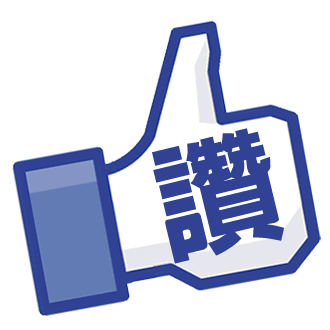 二、對外比賽成績 
(一)全縣英語讀者劇場優等。
(二)全縣科學玩具第三名、第七名、入選。
(三)全縣科學展覽佳作。
(四)全縣硬筆字及書法比賽
    書法(硬筆)：低年級第一名、中年級佳作、高年級佳作
    書法(毛筆)：中年級佳作、高年級第三名
  【感謝所有指導老師的用心與辛勞】
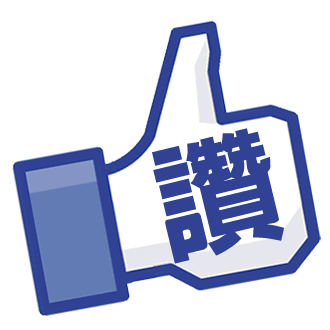 三、暑假（7/1-7/2）辦理浸潤式英語營。
四、暑假返校日為7/31（三），未能到校同仁請依請假規定辦理請假手續。十點放學後於校長室召開教師會議。
五、寒暑假備課三天，包含上、下學期開學前一週之全校備課日，請老師至辦公室填寫備課日誌；本次暑假全校備課日訂於8/29（星期四），若無法到校備課者，請依請假規定辦理請假手續。
六、經典會考6/29（六）8：30考試，請協助的主襄試老師準時到達指定地點。請擔任外場主試的老師於6/28（五）10：30至校長室進行簡單說明及領卷。
七、8/28（三）9：00召開行政人員會議。
八、8/29（四）9：00召開全校教師會議。
九、請各學年於6/28提報一名平時教學優良教師名單
預告
一、108學年觀課時間
上學期：2、4、6年級導師、新進同仁及代理教師
下學期：1、3、5年級導師（非新進同仁）、其餘科任教師
二、108學年度配課情形如果順利會在全校返校日告知。
三、108學年度每人至少參加一次教育處「務必派員」參加的研習，尤其是領綱研習。